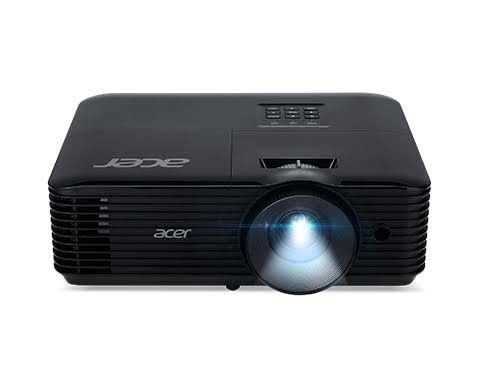 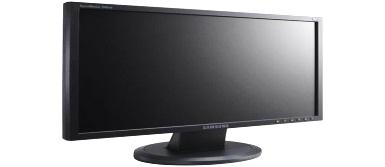 স্বাগতম
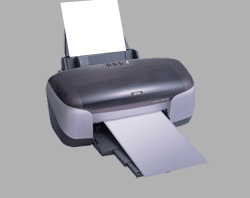 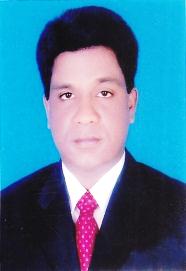 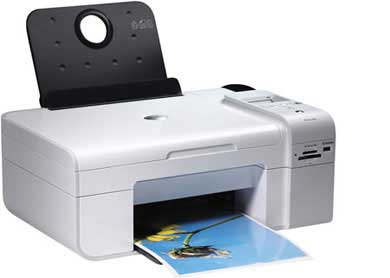 মোহাম্মদ আজহারুল ইসলাম , ইংরেজি শিক্ষক , হুগড়া  হাবিব কাদের উচ্চ বিদ্যালয় , টাঙ্গাইল সদর টাঙ্গাইল ।
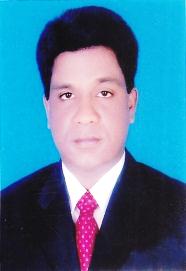 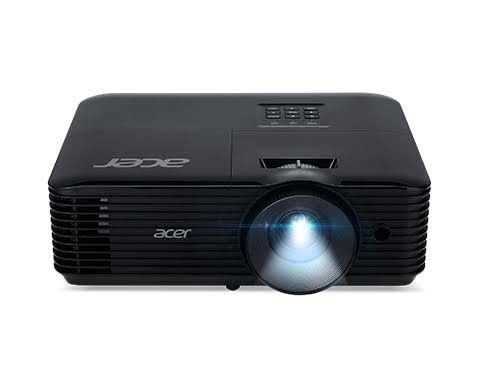 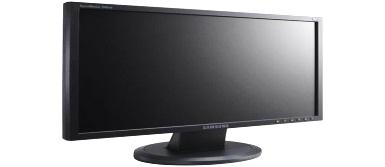 শ্রেণিঃ ৬ ষষ্ঠ
বিষয়ঃ তথ্য ও যোগাযোগ প্রযুক্তি
অধ্যায়ঃ দ্বিতীয়
মোহাম্মদ আজহারুল ইসলাম  
ইংরেজি শিক্ষক , 
হুগড়া  হাবিব কাদের উচ্চ বিদ্যালয় , টাঙ্গাইল সদর টাঙ্গাইল ।
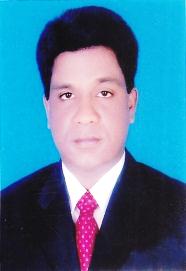 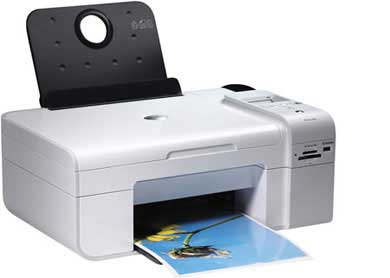 মোহাম্মদ আজহারুল ইসলাম , ইংরেজি শিক্ষক , হুগড়া  হাবিব কাদের উচ্চ বিদ্যালয় , টাঙ্গাইল সদর টাঙ্গাইল ।
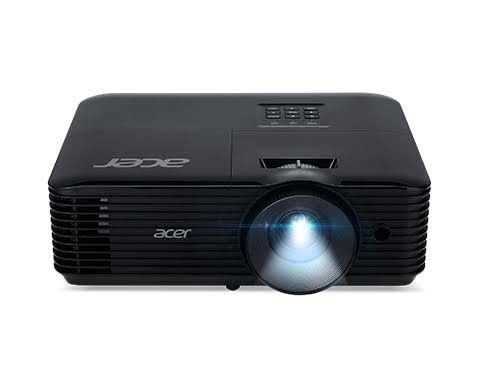 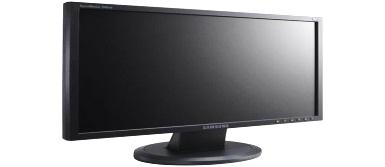 তোমরা কি জান ছবিগুলোর নাম কী?কী?
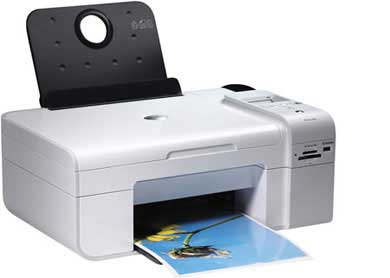 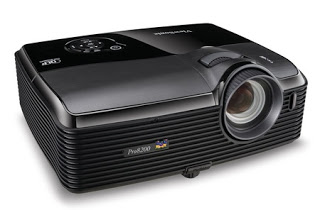 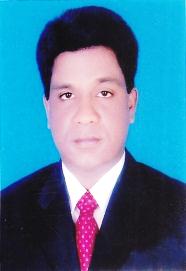 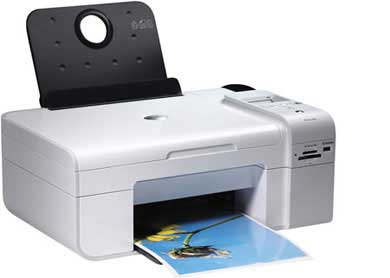 মোহাম্মদ আজহারুল ইসলাম , ইংরেজি শিক্ষক , হুগড়া  হাবিব কাদের উচ্চ বিদ্যালয় , টাঙ্গাইল সদর টাঙ্গাইল ।
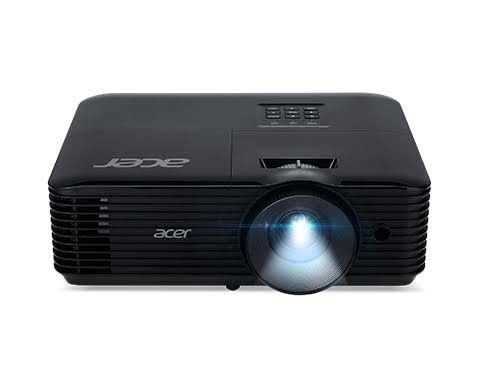 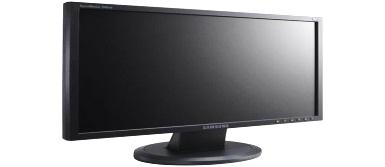 তোমরা কি জান ছবিগুলোর নাম কী?কী?
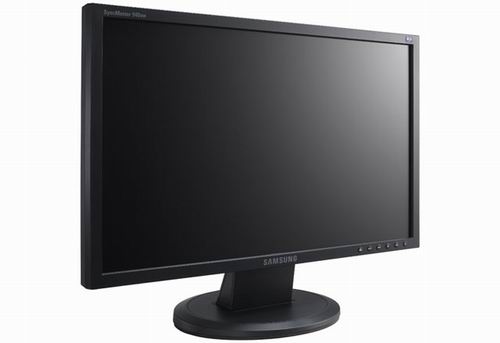 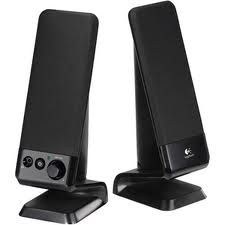 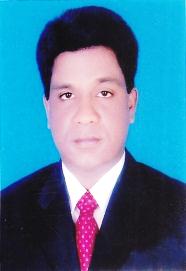 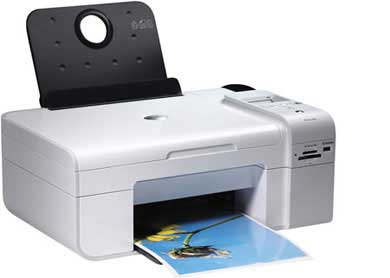 মোহাম্মদ আজহারুল ইসলাম , ইংরেজি শিক্ষক , হুগড়া  হাবিব কাদের উচ্চ বিদ্যালয় , টাঙ্গাইল সদর টাঙ্গাইল ।
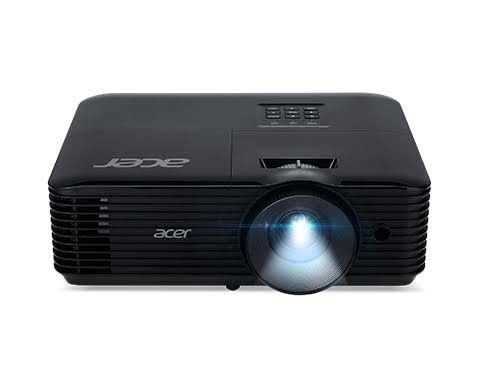 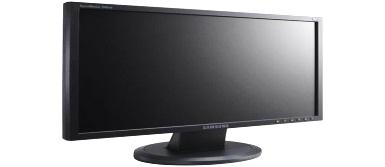 আজকে আমরা শিখব
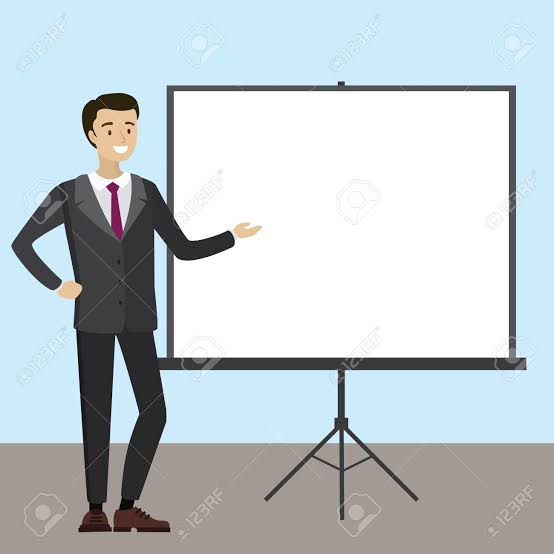 আউটপুট ডিভাইস
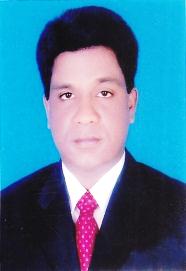 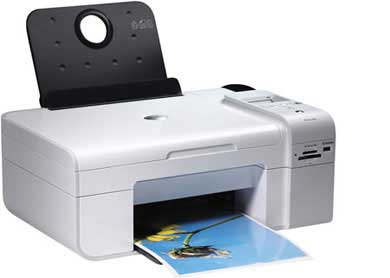 মোহাম্মদ আজহারুল ইসলাম , ইংরেজি শিক্ষক , হুগড়া  হাবিব কাদের উচ্চ বিদ্যালয় , টাঙ্গাইল সদর টাঙ্গাইল ।
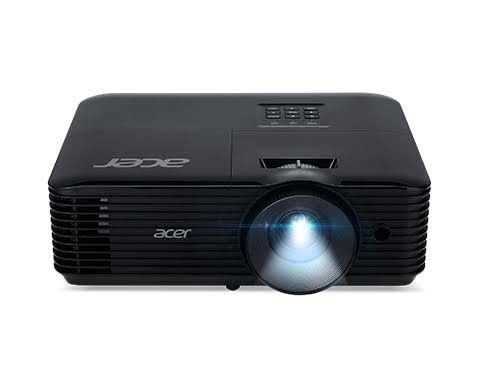 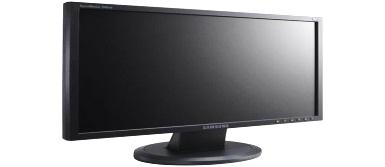 শিখনফল
এ পাঠ শেষে শিক্ষার্থীরা,……………

 আউইপুট ডিভাইস কি  তা বলতে পারবে ,
মাল্টিমিডিয়া প্রজেক্টর কি কি কাজে ব্যবহার হয় তা লিখতে পারবে,
 প্রিন্টার  দিয়ে কি ভাবে প্রিন্ট করা যায় তা ব্যাখা করতে পারবে।
 প্লটার দিয়ে কি ভাবে প্রিন্ট করা যায় তা ব্যাখা করতে পারবে।
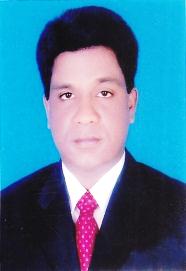 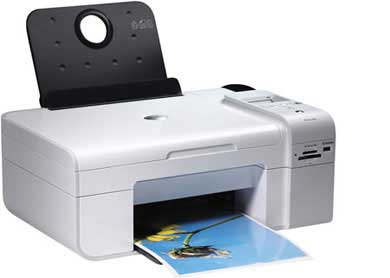 মোহাম্মদ আজহারুল ইসলাম , ইংরেজি শিক্ষক , হুগড়া  হাবিব কাদের উচ্চ বিদ্যালয় , টাঙ্গাইল সদর টাঙ্গাইল ।
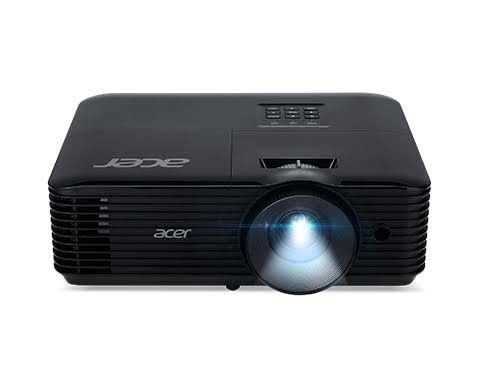 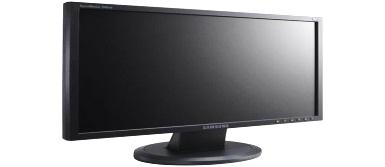 নীচের ছবিগুলি  দেখি
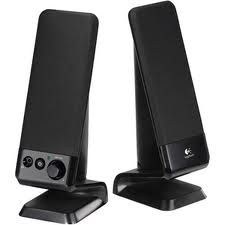 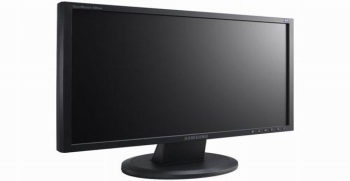 প্রেরিত তথ্য প্রক্রিয়াকরণের পর যে যন্ত্রগুলোর মাধ্যমে তার ফলাফল বের করা হয় তাকে আউটপুট ডিভাইস বলে ।
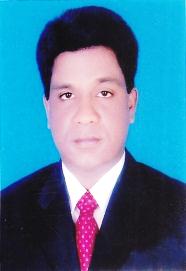 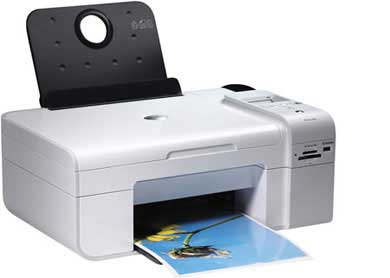 মোহাম্মদ আজহারুল ইসলাম , ইংরেজি শিক্ষক , হুগড়া  হাবিব কাদের উচ্চ বিদ্যালয় , টাঙ্গাইল সদর টাঙ্গাইল ।
নীচের ছবিগুলি  দেখি
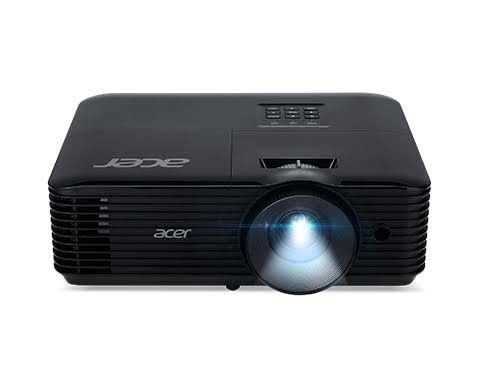 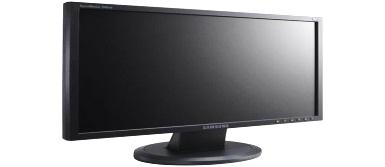 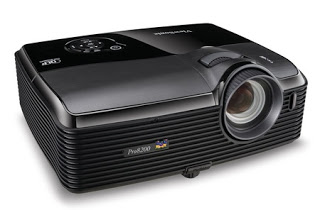 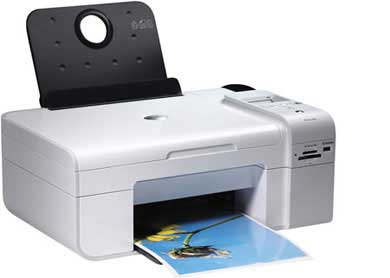 প্রেরিত তথ্য প্রক্রিয়াকরণের পর যে যন্ত্রগুলোর মাধ্যমে তার ফলাফল বের করা হয় তাকে আউটপুট ডিভাইস বলে ।
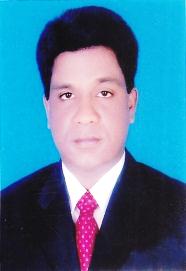 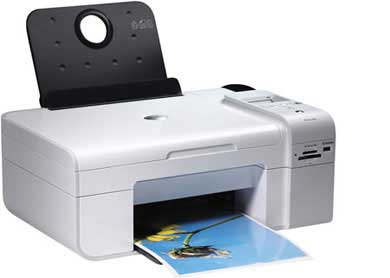 মোহাম্মদ আজহারুল ইসলাম , ইংরেজি শিক্ষক , হুগড়া  হাবিব কাদের উচ্চ বিদ্যালয় , টাঙ্গাইল সদর টাঙ্গাইল ।
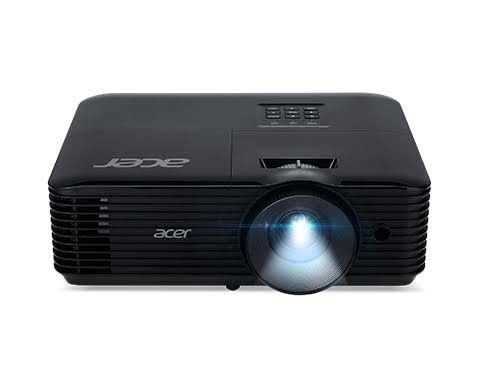 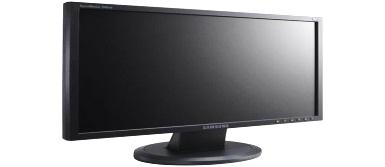 একক কাজ
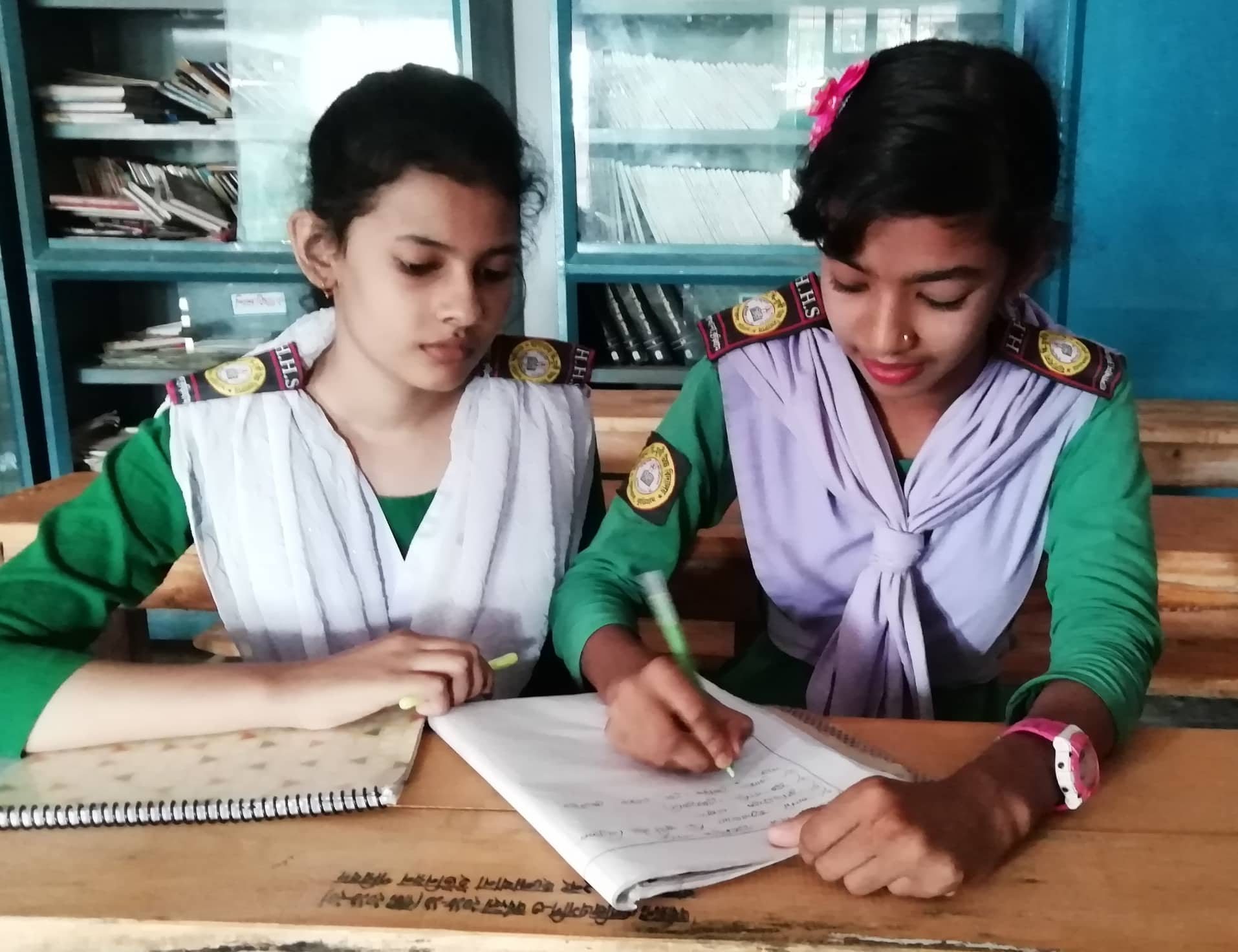 আউটপুট কি ?
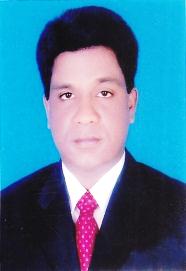 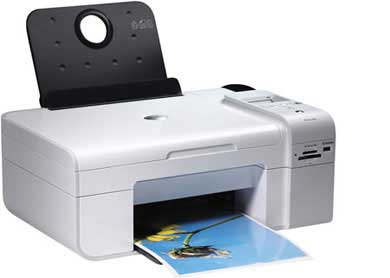 মোহাম্মদ আজহারুল ইসলাম , ইংরেজি শিক্ষক , হুগড়া  হাবিব কাদের উচ্চ বিদ্যালয় , টাঙ্গাইল সদর টাঙ্গাইল ।
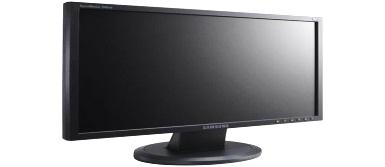 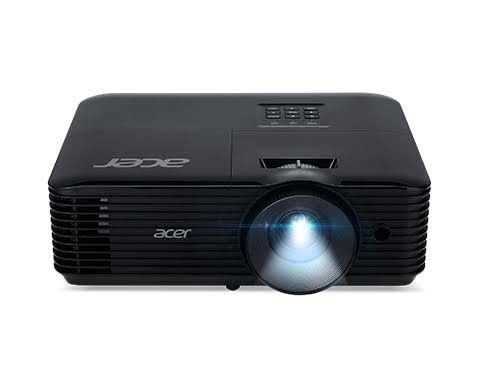 নিচের ছবিটি লক্ষ্য করি
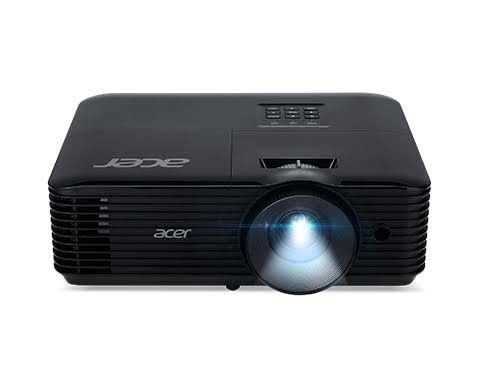 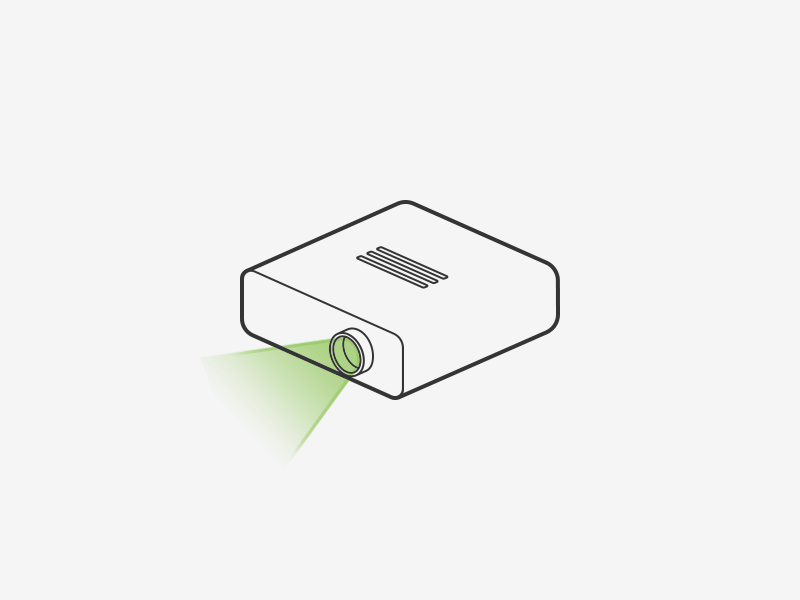 মাল্টিমিডিয়া প্রজেক্টর
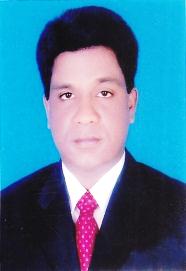 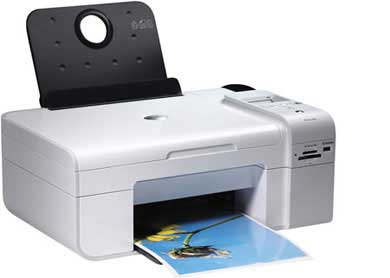 মোহাম্মদ আজহারুল ইসলাম , ইংরেজি শিক্ষক , হুগড়া  হাবিব কাদের উচ্চ বিদ্যালয় , টাঙ্গাইল সদর টাঙ্গাইল ।
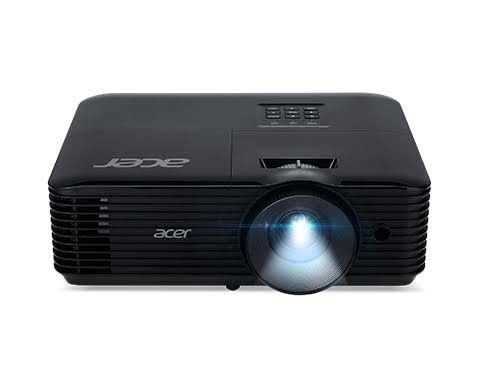 তোমরা কি বলতে পারবে মাল্টিমিডিয়া প্রজেক্টর ব্যাবহার করে কী কী করা যায়?
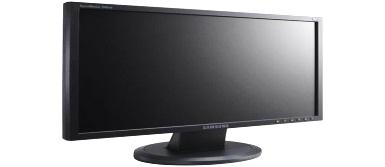 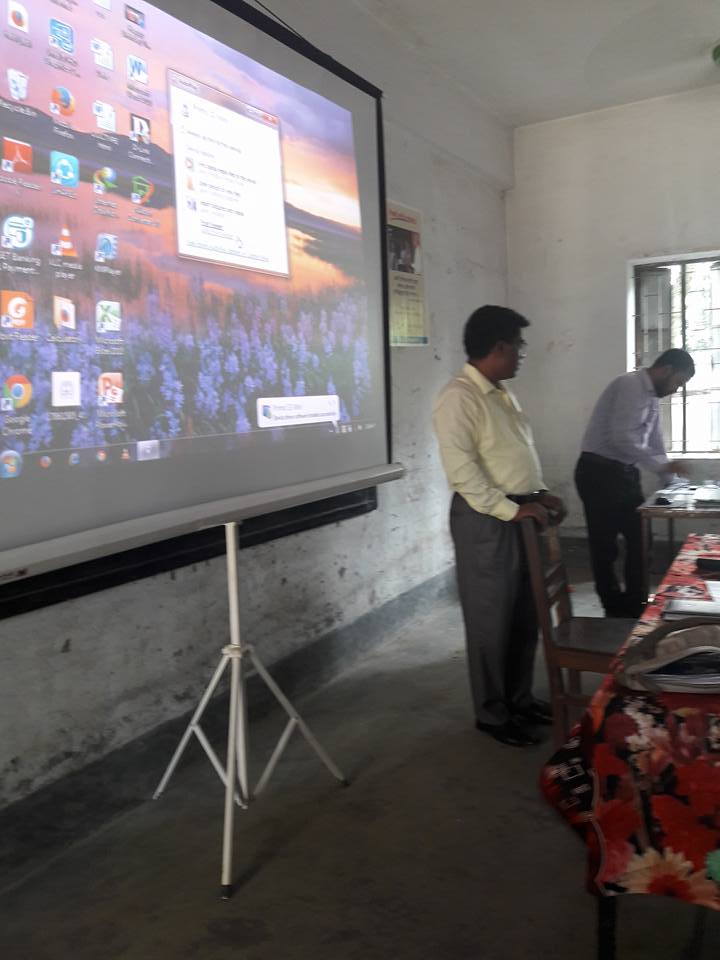 মাল্টিমিডিয়া প্রজেক্টর দ্বারা ক্লাসে পাঠ প্রদর্শন করা যায়।
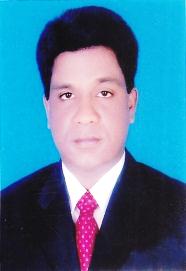 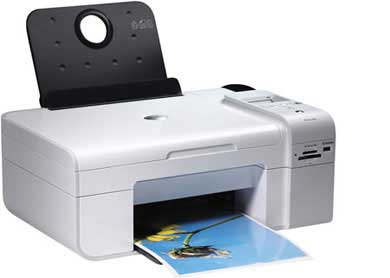 মোহাম্মদ আজহারুল ইসলাম , ইংরেজি শিক্ষক , হুগড়া  হাবিব কাদের উচ্চ বিদ্যালয় , টাঙ্গাইল সদর টাঙ্গাইল ।
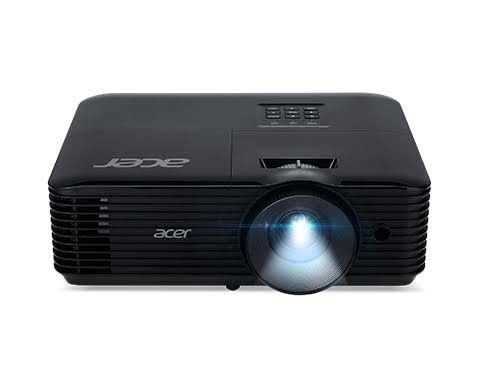 তোমরা কি বলতে পারবে মাল্টিমিডিয়া প্রজেক্টর ব্যাবহার করে কী কী করা যায়?
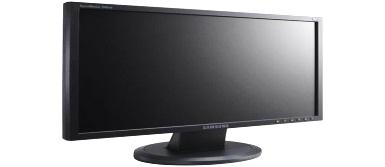 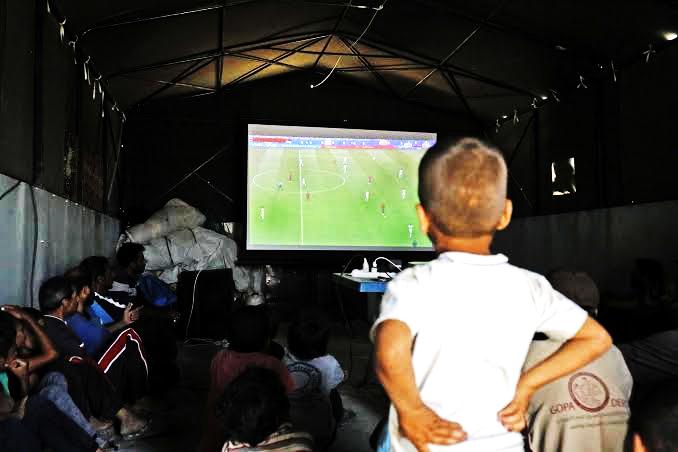 ওয়ার্ল্ড  কাপ খেলা মনিটরের  দৃশ্যটি বড় করে দেখানো যায় ।
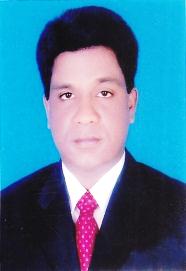 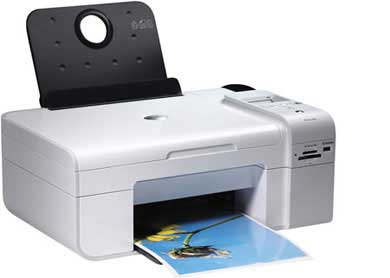 মোহাম্মদ আজহারুল ইসলাম , ইংরেজি শিক্ষক , হুগড়া  হাবিব কাদের উচ্চ বিদ্যালয় , টাঙ্গাইল সদর টাঙ্গাইল ।
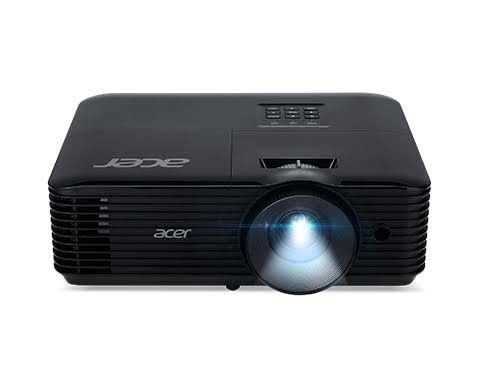 তোমরা কি বলতে পারবে মাল্টিমিডিয়া প্রজেক্টর ব্যাবহার করে কী কী করা যায়?
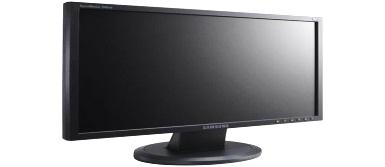 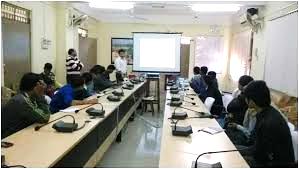 সেমিনারে কোনো কিছু উপস্থাপন করা যায়।
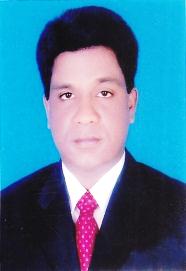 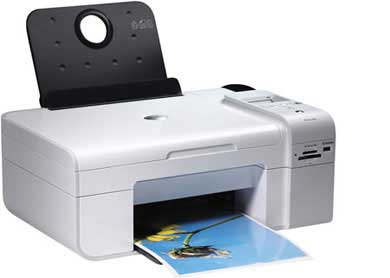 মোহাম্মদ আজহারুল ইসলাম , ইংরেজি শিক্ষক , হুগড়া  হাবিব কাদের উচ্চ বিদ্যালয় , টাঙ্গাইল সদর টাঙ্গাইল ।
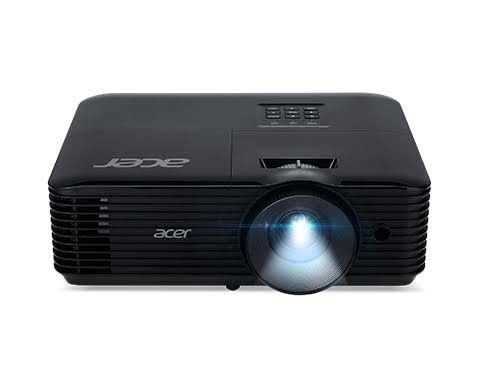 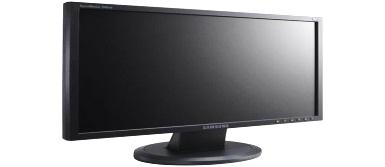 জোড়ায় কাজ
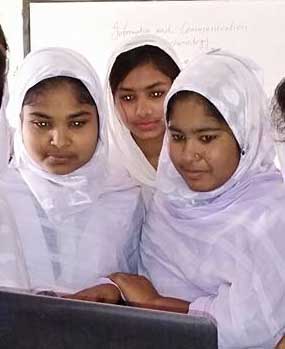 মাল্টিমিডিয়া প্রজেক্টরে কী কী দেখানো হয় লিখ।
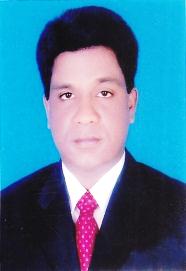 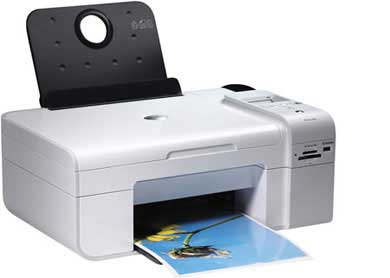 মোহাম্মদ আজহারুল ইসলাম , ইংরেজি শিক্ষক , হুগড়া  হাবিব কাদের উচ্চ বিদ্যালয় , টাঙ্গাইল সদর টাঙ্গাইল ।
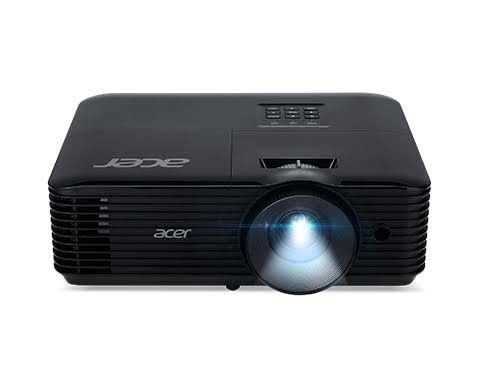 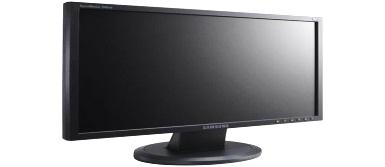 নীচের ছবি দেখ
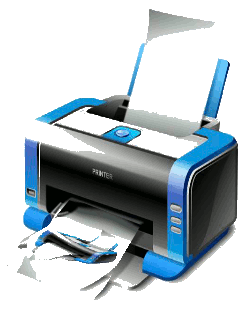 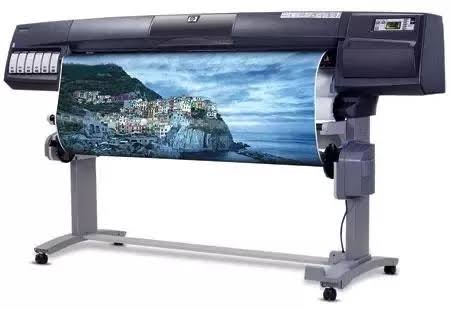 প্রিন্টার হল সাধারন  মাপের বই ছাপানো কাজে ব্যবহার করা হয়। চিঠিপত্র ছাপানোর কাজে ব্যবহার করা হয়।
ব্যানার প্রোস্টারের  কাজে প্লটার প্রিন্টার ব্যবহার করা হয়।
প্লটার হল বিজ্ঞাপণ ছাপানো কাজে ব্যবহার করা হয়।
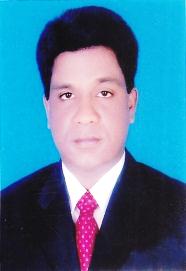 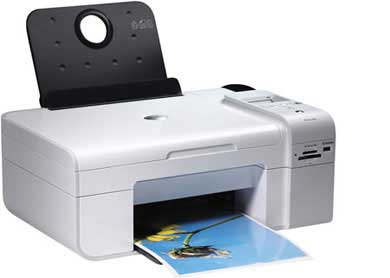 মোহাম্মদ আজহারুল ইসলাম , ইংরেজি শিক্ষক , হুগড়া  হাবিব কাদের উচ্চ বিদ্যালয় , টাঙ্গাইল সদর টাঙ্গাইল ।
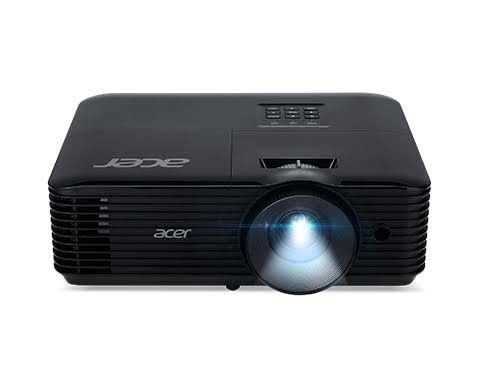 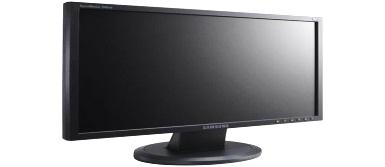 দলীয় কাজ
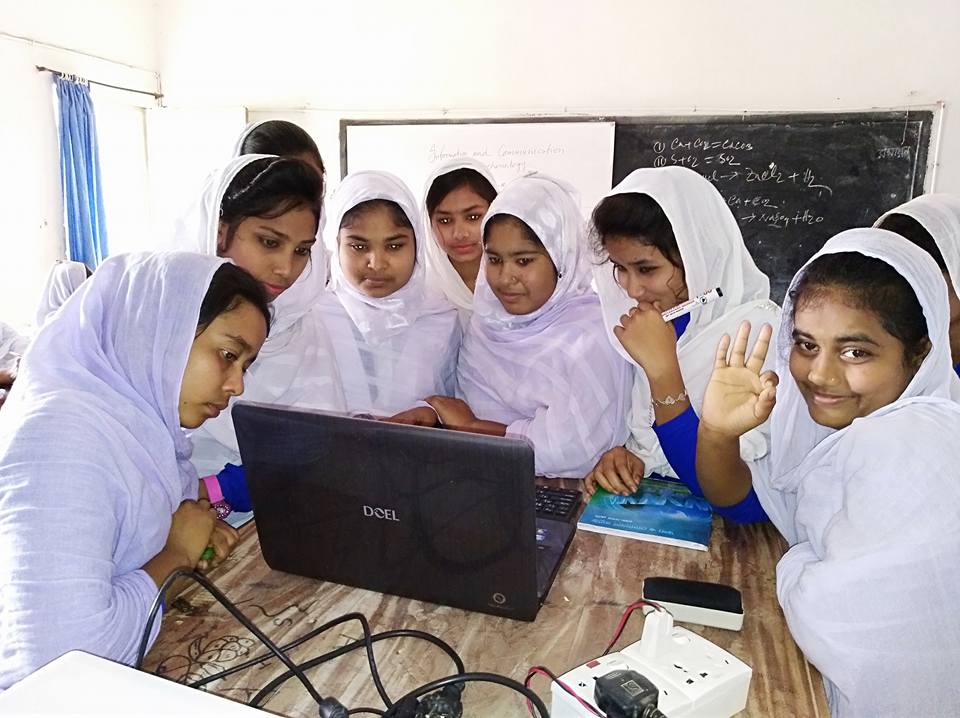 প্রিন্টার ও প্লটার এর মধ্যে পার্থক্য কি তা আলোচনা কর ?
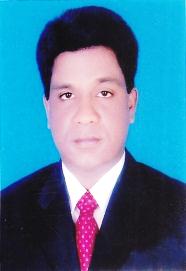 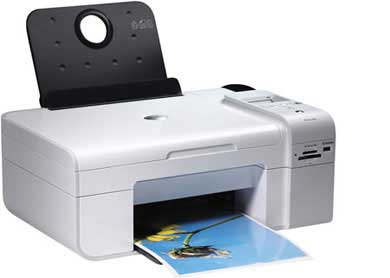 মোহাম্মদ আজহারুল ইসলাম , ইংরেজি শিক্ষক , হুগড়া  হাবিব কাদের উচ্চ বিদ্যালয় , টাঙ্গাইল সদর টাঙ্গাইল ।
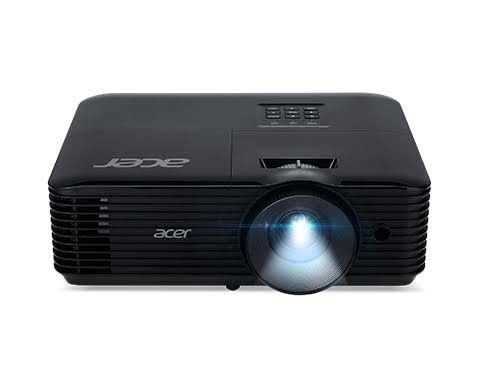 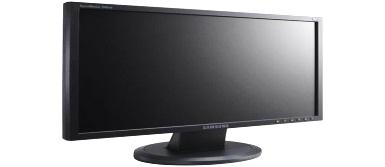 মূল্যায়ন 

১,আউটপুট ডিভাইস কী ? 
২, প্লটার কি কি কাজে ব্যবহার হয় ?
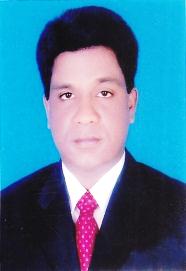 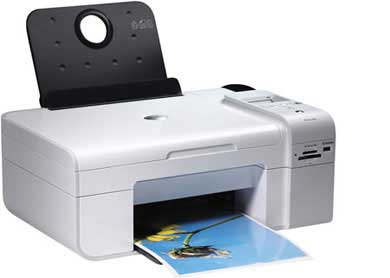 মোহাম্মদ আজহারুল ইসলাম , ইংরেজি শিক্ষক , হুগড়া  হাবিব কাদের উচ্চ বিদ্যালয় , টাঙ্গাইল সদর টাঙ্গাইল ।
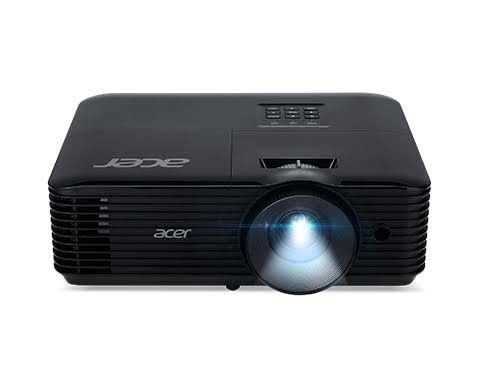 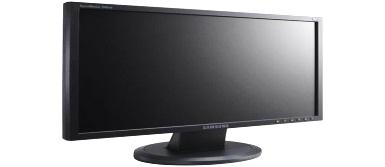 বাড়ির কাজ
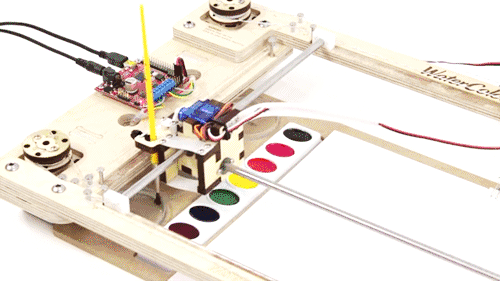 প্লটার কি কি কাজে ব্যবহার হয় তার দশটি কাজের বর্ননা দাও
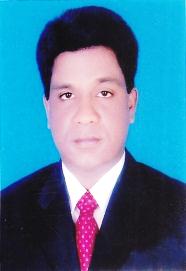 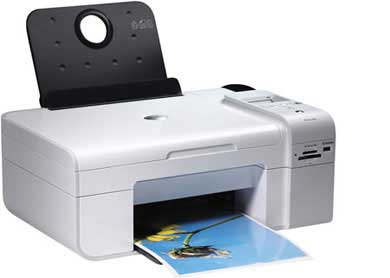 মোহাম্মদ আজহারুল ইসলাম , ইংরেজি শিক্ষক , হুগড়া  হাবিব কাদের উচ্চ বিদ্যালয় , টাঙ্গাইল সদর টাঙ্গাইল ।
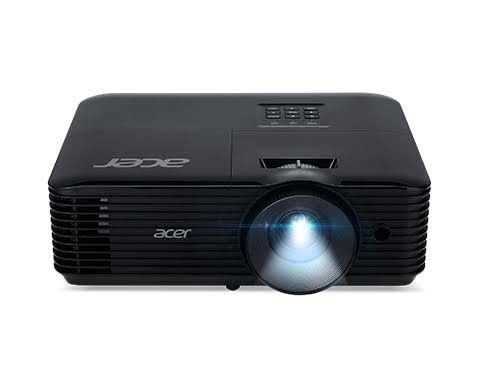 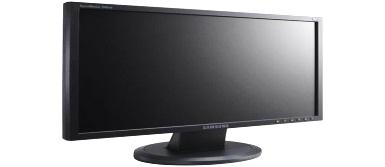 ধন্যবাদ
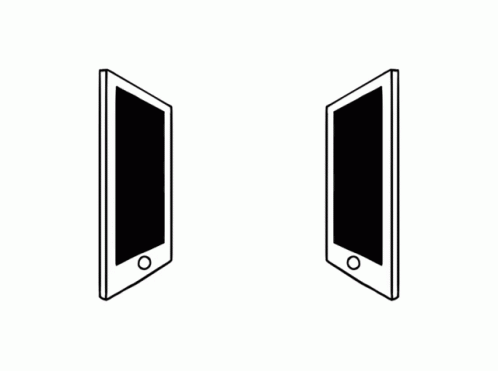 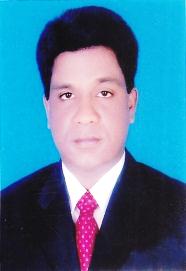 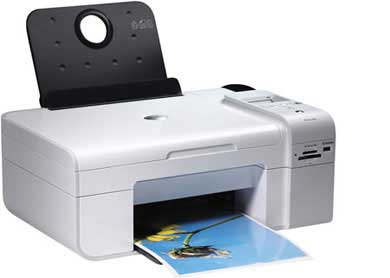 মোহাম্মদ আজহারুল ইসলাম , ইংরেজি শিক্ষক , হুগড়া  হাবিব কাদের উচ্চ বিদ্যালয় , টাঙ্গাইল সদর টাঙ্গাইল ।